Thyroid Disorders: Management Issues
- Dr. Hiren Patt
                                                                   D.M. (Endocrinology)
                                                            (K.E.M., Mumbai)
Management Issues
T4 dose titration: how & when ?

Subclinical Hypothyroidism: When to treat ?

Thyroid disorders in Pregnancy: how to manage ?
T4 Dose Titration
Factors Affecting
Age
Weight
Lean body mass
TSH/Free T4
Pregnancy/OCP: increase 30 %
Etiology of hypothyroidism
Total thyroidectomy (2 – 2.5 mcg/kg/day) > AITD (1.6 – 1.7 mcg/kg/day)
Congenital hypothyroidism
Neonate: 10 – 15 mcg/kg/day
< 1 year: 6 – 10 mcg/kg/day
1-3 years: 4 – 6 mcg/kg/day
3-10 years: 3 – 5 mcg/kg/day
10-18 years: 2 – 4 mcg/kg/day
Adults: 1.6 – 1.7 mcg/kg/day
Factors Affecting
Age
Weight
Lean body mass
TSH/Free T4
Pregnancy/OCP: increase 30 %
Etiology of hypothyroidism
Total thyroidectomy (2 – 2.5 mcg/kg/day) > AITD (1.6 – 1.7 mcg/kg/day)
Examples
34/F
Weight gain (78 -> 86), bodyache

Total Thyroidectomy 6 months back

TSH:  > 150 mIU/l
Free T4: low
Example
24/F
Mood changes, bodyache

Wt: 54 kg

TSH: 12 mIU/l
Free T4: Normal
Dosage
Starting dose: 25 – 100 mcg/day

Repeat TSH after 6 weeks

Dose adjustments: 12.5 – 25 mcg/day

Cardiac disease: start low, go slow
Target TSH
Target values for  Serum TSH
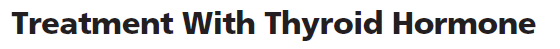 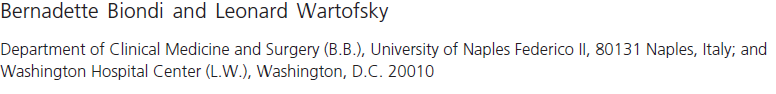 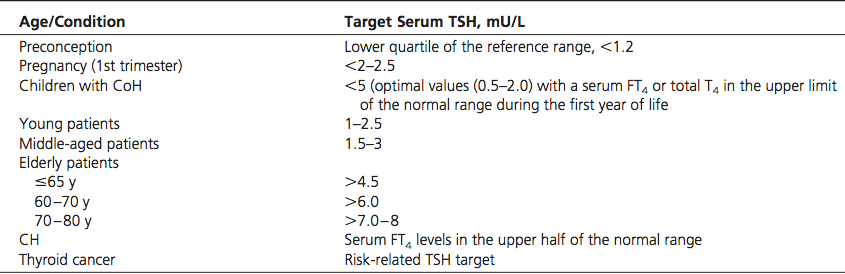 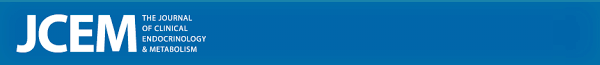 Consequences of Over & Under-treatment:
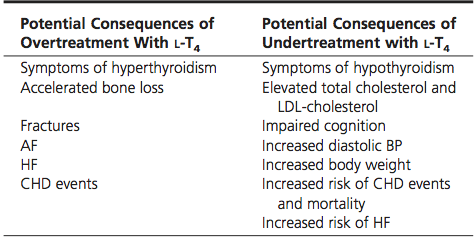 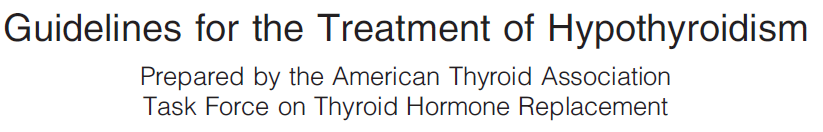 Changing the brands may lead to fluctuating TSH levels

Hence, it should be avoided whenever possible.
Unusually High T4 requirement
Case
28/F,
Hypothyroidism – 5 years
Wt – 50 kg
Persistently elevated TSH levels
What could be the reason?
Compliance

Malabsorption (celiac disease/IBD/lactose intolerance)

Atrophic gastritis/H.pylori infection

Hemangioma/GIST/fibroblastic tumors
What could be the reason ?
Food intake

Dietary fiber

Espresso coffee
Ferrous sulphate
Calcium carbonate
PPI
Antacids
Sevelamer
Cholestyramine
Orlistat
Raloxifene
Previous Case
USG Abdomen:
Liver Hemagioma  (3 cm * 4 cm)
Treatment Dilemmas:To Treat or not ?
Subclinical & Overt Hypothyroidism
Subclinical hypothyroidism
TSH: > 4.5 mIU/L
Free T4: normal

Overt hypothyroidism
TSH: > 4.5 mIU/L
Free T4: low
Subclinical HypothyroidismWhen to treat ?
Case 1
26/F
Bodyache, mood swings
Weight: 60 kg
h/o infertility, planning ART

TSH: 6 mIU/L (normal: 0.4-4)
Free T4: normal
Case 2
26/F
Bodyache, mood swings
Weight: 60 kg

TSH: 6 mIU/L (normal: 0.4-4)
Free T4: normal
Case 3
70/F
Weight: 60 kg

TSH: 6 mIU/L (normal: 0.4-4)
Free T4: normal
Which patient requires treatment ?
Ans.: Case 1

Reason: infertility, Planning ART

Target: keep TSH < 2.5 mIU/L before ART
What about Case 2
26/F
Bodyache, mood swings
Weight: 60 kg

TSH: 6 mIU/L (normal: 0.4-4)
Free T4: normal
Answer
Treat with T4
Repeat TSH, TPO Ab > 3 months

If no symptomatic improvement: 
stop the treatment
Wait & watch
Monitor: TSH, Free T4
What about Case 3 ?
70/F
Weight: 60 kg

TSH: 6 mIU/L (normal: 0.4-4)
Free T4: normal
Answer
Wait & watch
Repeat: TSH, Free T4, TPO Ab after 3 months

Reason: TSH increases with age & weight
Learning Points
TSH > 10 mIU/L: treat

TSH: 4.5 – 10 mIU/L with
Symptoms of hypotyroidism
Goitre
Hemithyroidectomy
Pregnancy
Anti TPO Ab +
Thyroid Disorders in pregnancy
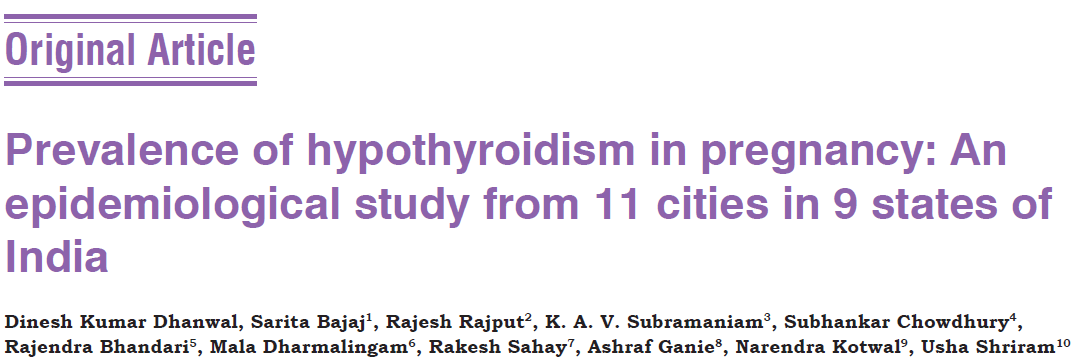 2/13/2019
[Speaker Notes: The prevalence of hypothyroidism was 15.1%, 12.06%, and 14.36% in the first, second, and third trimester, respectively, whereas anti‑TPO antibody positivity was seen in 18.07%, 19.45%, and 22.91% in each trimester.

Following trimester‑specific TSH cutoffs of <2.5 mIU/L for the first trimester and <3.0 mIU/L for the second and third trimester as suggested by ATA, we found 44.3%, 32.0%, and 34% women were found to have hypothyroidism in the first, second, and third trimester, respectively.

References:
Dhanwal DK, Bajaj S, Rajput R, Subramaniam K, Chowdhury S, Bhandari R, et al. Prevalence of hypothyroidism in pregnancy:
An epidemiological study from 11 cities in 9 states of India. Indian J Endocr Metab 2016;20:387-90.]
Universal Vs Selective Case Based Screening for hypothyroidism in pregnancy
1.Meta-analysis has shown that case-based screening can miss up to 49 % of pregnant women with thyroid dysfunction. 

2.Further support for advocacy of universal screening methods for thyroid disorders in pregnancy.
2/13/2019
Zahra Jouyandeh , Endocrine; 2015
Consensus : Indian Guideline on the Management of Maternal Thyroid disorders
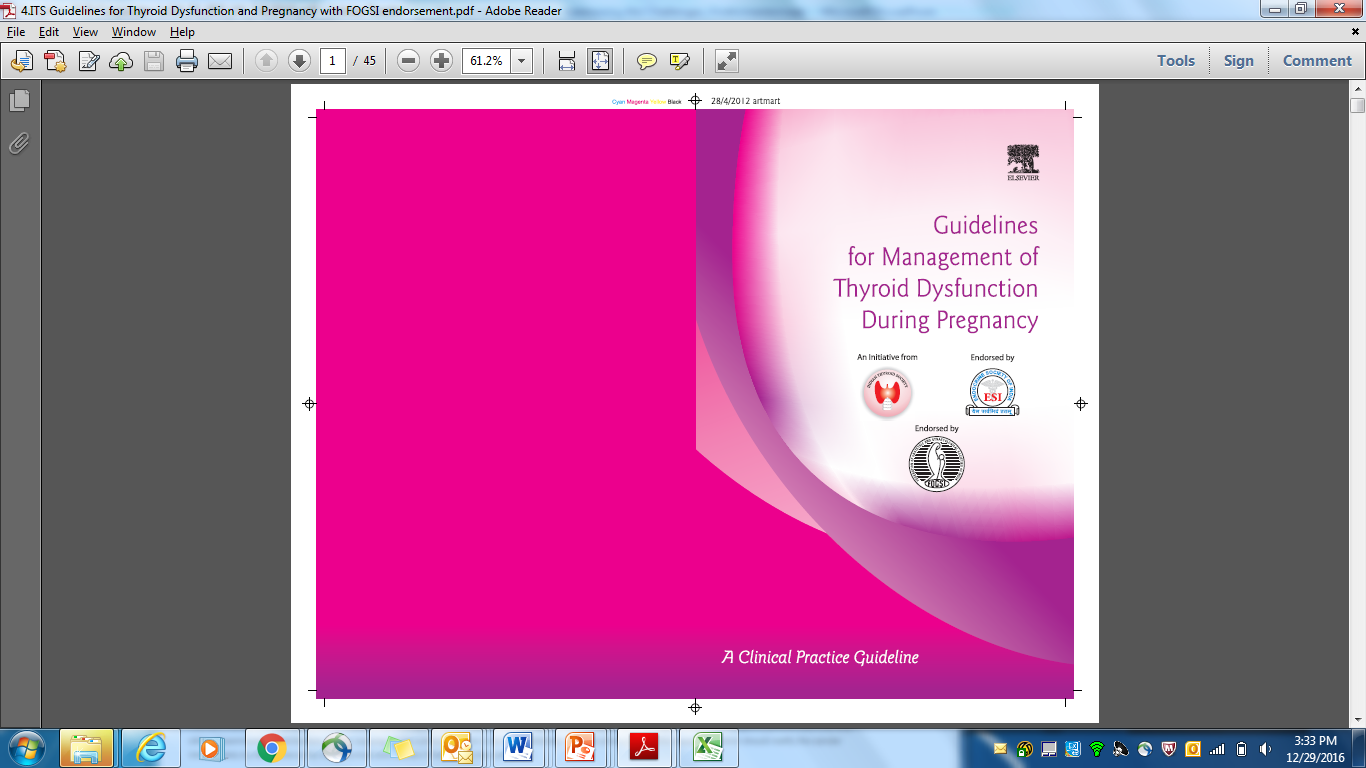 All pregnant females should be screened at 1st antenatal visit by measuring TSH levels (IIa/B).
RV Jayakumar, ITS Guidelines for Maternal Thyroid Dysfunction , 2012.
2/13/2019
Hypothyroidism: Screening Women In PregnancyUniversal Screening: If not  feasible
High Risk Group: Must be Screened
H/o:  Autoimmune Thyroid Disease
TPO Positivity
Symptoms Positive
Other Auto Immune Disease ( Type 1 Diabetes Mellitus )
F. H. of Auto Immune Disease
Goitre
H/o: Thyroid surgery, I 131 Treatment, Head- Neck irradiation
> 30-35 yrs age
2/13/2019
Alex Stagnaro-Green, Thyroid,2011
Why Do We Need to Treat Thyroid Disorders in Pregnancy ?
Challenge: Complications of Hypothyroidism in Pregnancy
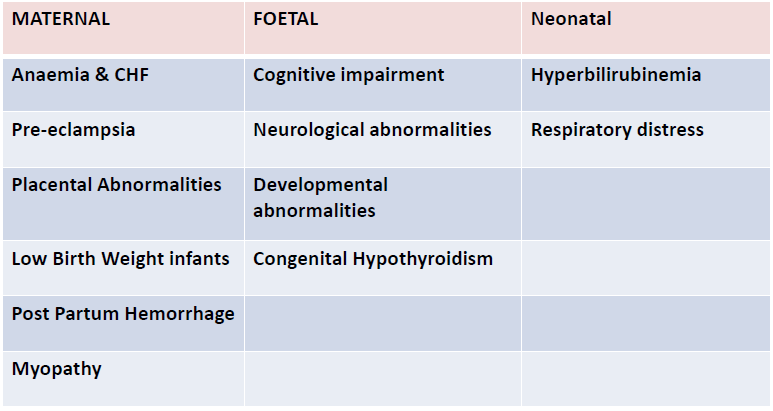 2/13/2019
R V Jayakumar guidelines for Management of thyroid disorder in pregnancy 2012
[Speaker Notes: Hypothyroidism in pregnancy affects the general health of the mother, resulting in anemia, congestive heart failure, and antepartum depression. During the course of gestation, it can lead to complications in both the mother and fetus. Hypothyroidism can cause eclampsia, preeclampsia, gestational hypertension, and placental abruption in the mother, and growth restriction and increased perinatal mortality in the fetus. During delivery, it can give rise to increased chances of cesarean section, preterm delivery, or miscarriage of the fetus. Long-term complications in the mother include postpartum depression, postpartum hypertension, and lactation problems, and impaired neuropsychointellectual development in the fetus.1
Reference
R V Jayakumar guidelines for Management of thyroid disorder in pregnancy 2012]
ATA Guidelines 2017
Rx is recommended:
TSH > 10 mIU/l
TSH 4-10 mIU/l with Anti TPO Ab +

Rx may be considered for:
TSH 4-10 mIU/l with Anti TPO Ab –
TSH 2.5-4 mIU/l with Anti TPO Ab +

Rx is not recommonded
TSH < 4 mIU/l with Anti TPO Ab -
Recommendations from Guidelines on Upper TSH limit during pregnancy
Upper limit of TSH in Pregnancy
Initial studies of pregnant women in the United States (U.S.) and Europe first led to recommendations for a TSH upper reference limit of 2.5 mU/L in the first trimester, and 3.0 mU/L in the 2nd and 3rd trimesters .
More recent studies in pregnant women in Asia, India, and the Netherlands, have demonstrated only a modest reduction in the upper reference limit.
2011 ATA: 
6 Pregnancy studies with around 5500 subjects
2017 ATA:
Much Larger Cohorts, combines analysis of over 60,000 Subjects
[Speaker Notes: These cutoffs were predominantly based on the published reference ranges obtained from six pregnancy studies together comprising a total cohort of approximately 5500 subjects.

Since that publication, additional much larger cohorts have published center- and trimester specific pregnancy reference ranges. These analyses combine data from over 60,000 subjects]
Target TSH
TSH < 2.5 mU/L
Hyperthyroidism in Pregnancy
Effect of Pregnancy on Graves’ Disease
2/13/2019
[Speaker Notes: During pregnancy, the natural immunosuppression that occurs in the mother improves thyrotoxicosis. This is more prevalent in the second and third trimesters. The antibody levels that are generally high in Graves’ disease, fall to a level that considerably improves the symptoms of Graves’ disease. However, these changes are only seen in the second and third trimester. In the first trimester and postpartum, there may be sudden spurts of symptoms of Graves’ disease. This occurs because in the first trimester, there is an increase in hCG production, which may lead to a sudden outburst of symptoms, and in postpartum due to a rise in the levels of TSH receptor stimulating antibodies, the symptoms of Graves’ disease appear again. (/p2/col2/para3)

Reference 
Zainuddin Z, Shaker AAH. Hyperthyroidism in pregnancy. The Family Physician. 2005;13(3):2-4.]
Case
24/F
8 weeks of gestation
Asymptomatic

TSH: 0.01 (normal: 0.1 – 2.5)
Free T4: normal
Free T3: normal
Management ?
Rx: Antithyroid drugs

Tc99 Thyroid scan

TSH receptor Antibody

USG Thyroid
Management ?
Rx: Antithyroid drugs

Tc99 Thyroid scan

TSH receptor Antibody

USG Thyroid
Management ?
Rx: Antithyroid drugs

Tc99 Thyroid scan

TSH receptor Antibody: Negative

USG Thyroid
Management ?
Wait & watch

Reason: 
Diagnosis: Gestational thyrotoxicosis due to hCG (not Grave’s disease)

Common in the 1st trimester
Recover by 12-16 weeks of gestation
Follow up: 20 weeks
TSH: 0.01
Free T4: Normal
Free T3: Normal
Why ?
USG: Twin pregnancy 

Twin pregnancy: high hCG

Wait & watch: bcz Free T4 is normal
Case
24/F
8 weeks of gestation
Asymptomatic

TSH: < 0.01 (normal: 0.1 – 2.5)
Free T4: High
Free T3: High

TSH R Ab: Positive
Management ?
Rx: 
1st Trimester – PTU
2nd Trimester – CMZ/MMZ

Monitor Free T4, TSH every 4 weekly

Target 
TSH: Normal
Free T4: High Normal (upto 20 % higher than ULN)
Effect of Pregnancy on Graves’ Disease
2/13/2019
[Speaker Notes: During pregnancy, the natural immunosuppression that occurs in the mother improves thyrotoxicosis. This is more prevalent in the second and third trimesters. The antibody levels that are generally high in Graves’ disease, fall to a level that considerably improves the symptoms of Graves’ disease. However, these changes are only seen in the second and third trimester. In the first trimester and postpartum, there may be sudden spurts of symptoms of Graves’ disease. This occurs because in the first trimester, there is an increase in hCG production, which may lead to a sudden outburst of symptoms, and in postpartum due to a rise in the levels of TSH receptor stimulating antibodies, the symptoms of Graves’ disease appear again. (/p2/col2/para3)

Reference 
Zainuddin Z, Shaker AAH. Hyperthyroidism in pregnancy. The Family Physician. 2005;13(3):2-4.]
Treatment Algorithm For Grave’s Disease
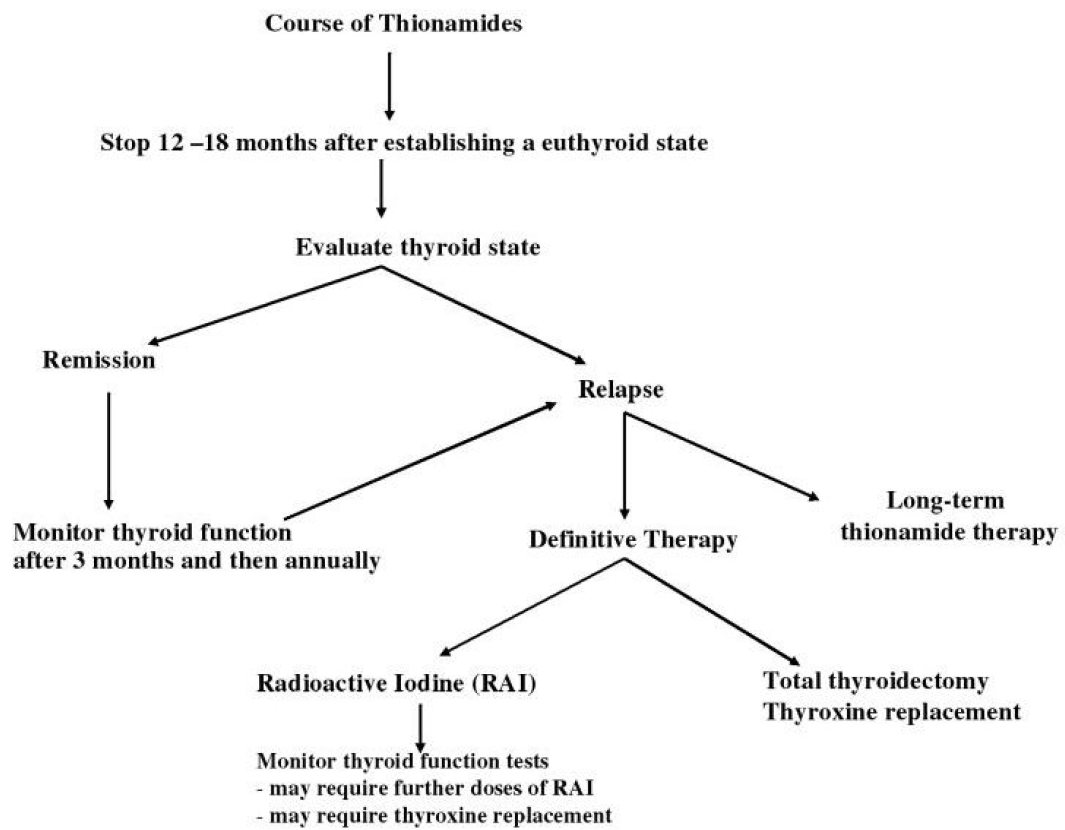 54
Recurrent Miscarraige & Thyroid Antibodies
ATA Guidelines 2017
Euthyroid, Anti TPO Ab +
Pregnancy loss
Preterm labour

Rx with T4 (25-50 mcg/day) may be considered (in view of potential benefits compared to minimal risk)
Sick Euthyroid Syndrome: When to Treat ?
Case
60/M
Septic shock, ICU

TSH: 0.6 (normal: 0.4 – 4)
T4: 4.6 mcg/dl (normal: 4.5 – 12.5)
T3: 50 ng/dl (normal: 75 – 200)

Diagnosis: Sick euthyroid syndrome
Treat with T4??
To treat or not ?
No prospective studies

No evidence of benefit/harm of Rx with TH

Some experts recommend Rx, especially in those with low Free T4 / high TSH

Some expert recommend wait & watch & repeat TFT after recovery from illness
Importance of T4
Case
26/F, 1.5 years postpartum
Weakness, weight loss (62 -> 56)

TSH: 6.5 mIU/L (normal: 0.4 – 4)
Free T4: 0.6 (normal: 0.8 – 1.8)

T.LT4 (25 mcg)/day
2 Months Later
TSH: 7.5 mIU/L
Weight loss (56 -> 52)

T.LT4 (50 mcg/day)
Cortisol: 0.6 mcg/dl (normal: 5 - 25)
MRI (pituitary): Empty sella

Tab.Wysolon (2.5 mg) / day

3 months later,
Weight: 52 - > 57
Case
24/F
Symptoms of hypothyroidism

TSH: 0.5 mIU/L (normal: 0.4 – 4)

What next ?

Free T4: 0.6 mcg/dl (normal: 0.8 – 1.8)
Diagnosis: central hypothyroidism
Dietary and Environmental  Goitrogens/Thyroid Disruptors
Interferes with
Iodide transporter
TH synthesis
TH secretion
TH action
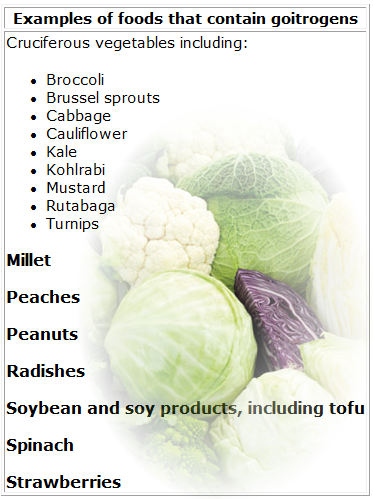 Myth or Realty
Most goitrogens are likely to be clinically relevant only if dietary iodine supply is limited and/or goitrogen intake is high and prolonged
Case 1
60 yrs/F,
Altered sensorium: 2 days
Hypoglycemia, but no improvement even after correction

K/c/o: Hypothyroidism: 10-12 years
Stopped Rx: 1 year

P: 60/min, BP: 80/40 mm Hg
Biochemistry
Rx: Thyroxine 50 mcg/day & 
referred to us
Provisional  Diagnosis
Myxoedema crisis with panhypopituitarism
      (TSH + ACTH deficiency)

Pituitary Profile: 
ACTH, Cortisol, FSH, Prolactin

Inj. Hydrocortisone 100 mg i.v. stat and then 8 hourly started
Pituitary Profile
MRI: Empty sella
Final Diagnosis
TSH deficiency
ACTH deficiency
FSH/LH deficiency
Prolactin deficiency


Myxoedema crisis + Pahypopituitarism
Management: Issues
T4 & T3 (i.v.): Not available

T4 (oral): Only option 

T4: Dose ?
Management
Tab.Thyroxine (400 mcg) stat through RT

No RT feeds for next 4 hours to improve absorption
Management
Discharged:

Tab. Thyroxine 100 mcg 1-0-0

Tab. Prednisolone 2.5 mg 1-0-0 with stress cover
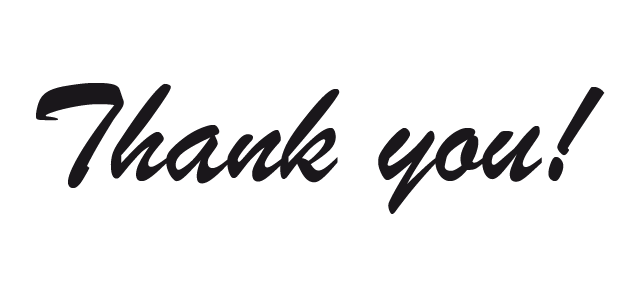 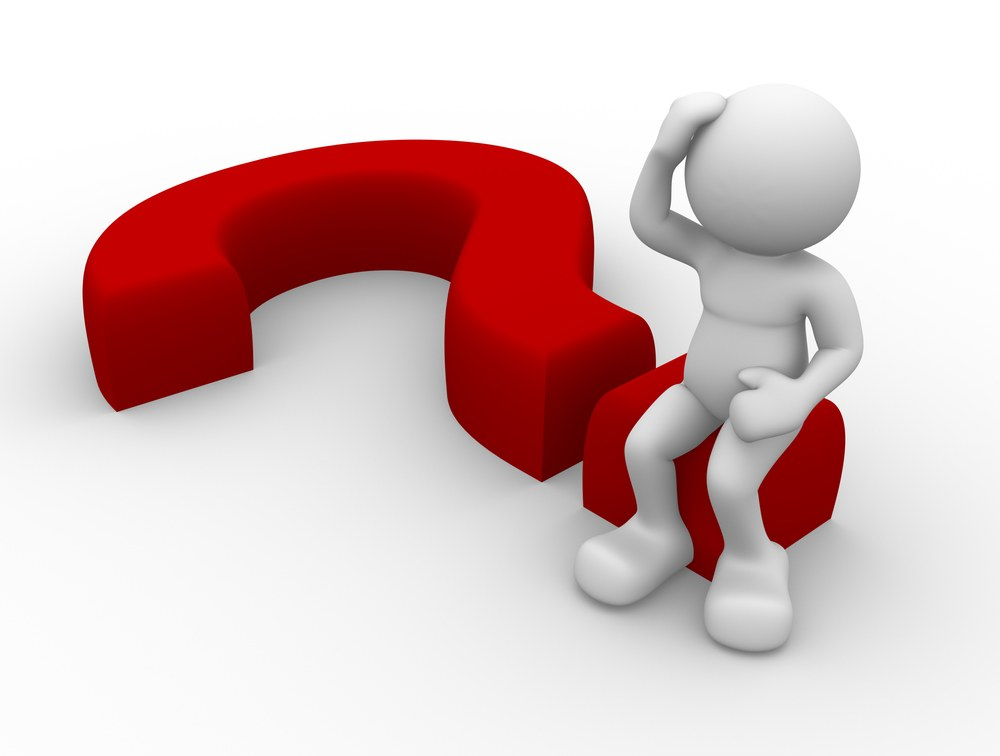 2/13/2019